Муниципальное автономное дошкольное образовательное учреждение 
«Детский сад № 32 «Счастливое детство» 
города Рубцовска
658213, Алтайский край, г. Рубцовск,  ул. Громова, 12 тел. (38557) 9-81-13, 9-80-61 
e-mail: altaidetstvo@mail.ru
«Воспитание без воспитания, обучение без научения»
Воспитатель
                                                                 высшей квалификационной категории
                                                                 Мартынюк Виктория Олеговна
г. Рубцовск, 2017 г.
Цель: развитие профессиональных и общих компетенций педагогических работников ДОУ.
Задачи:
- актуализировать опорные знания и жизненный опыт;
- расширять кругозор по изучаемой проблеме;
- вызвать желание к размышлению и анализу полученной информации.
«От того, как прошло детство, кто вел ребенка за руку в детские годы, что вошло в его разум и сердце из окружающего мира - от этого в решающей степени зависит, каким человеком станет сегодняшний малыш».    		 			В.А.Сухомлинский
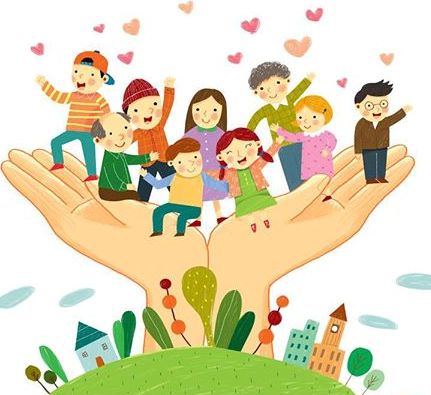 Воспитание- деятельность, направленная на развитие личности, создание условий для самоопределения и социализации обучающегося на основе социокультурных, духовно-нравственных ценностей и принятых в обществе правил и норм поведения в интересах человека, семьи, общества и государства.

(Федеральный закон «Об образовании в Российской Федерации» № 273-ФЗ от 29.12.2012г).
Обучение - целенаправленный процесс организации деятельности обучающихся по овладению знаниями, умениями, навыками и компетенцией,  приобретению опыта деятельности, развитию способностей, приобретению опыта применения знаний в повседневной жизни и формированию у обучающихся мотивации получения образования в течение всей жизни. 

(Федеральный закон «Об образовании в Российской Федерации» № 273-ФЗ от 29.12.2012г).
Научение - приобретение (и результат) индивидуального опыта, приобретение знаний, умений и навыков, когда это происходит само собой, естественно, без постановки специальной цели научить или научиться.       
                                                                                                            (педагогический словарь)
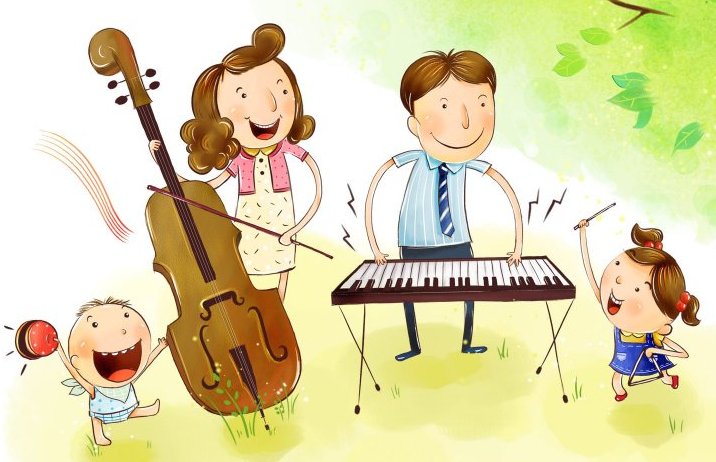 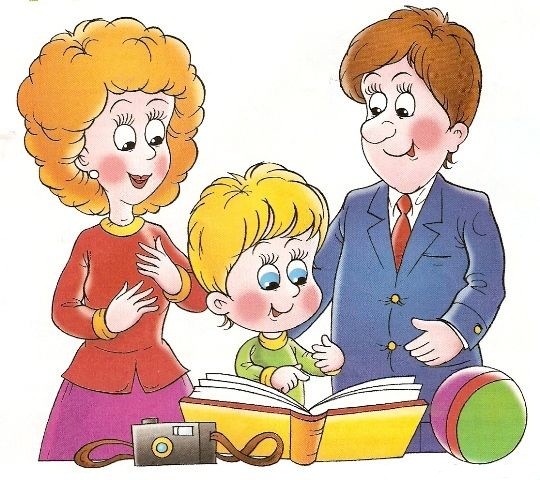 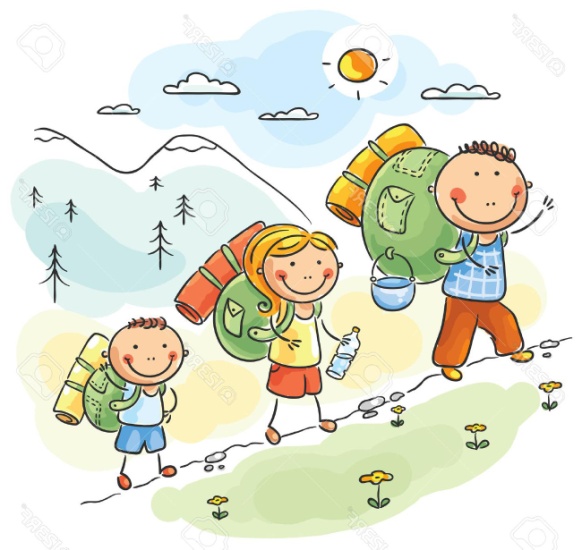 Воспитание без воспитания ?
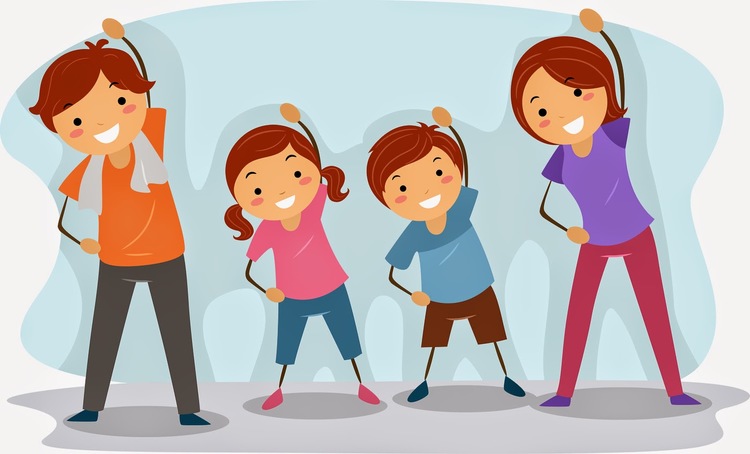 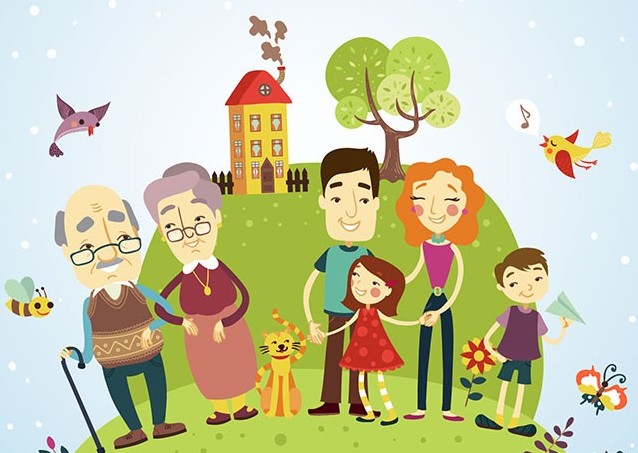 Не воспитывайте детей, они все равно будут похожи на Вас. Воспитывайте себя!
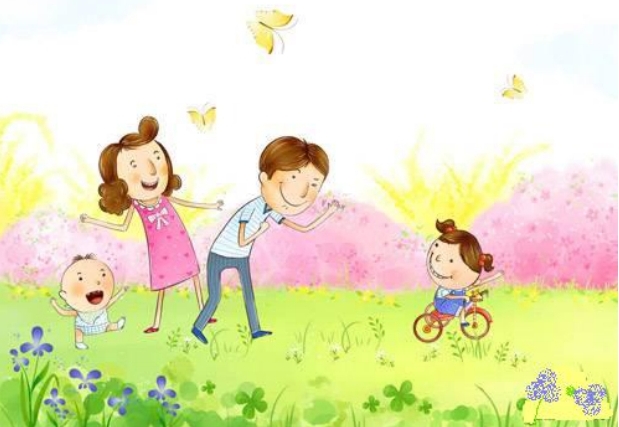 Методы и приемы: 
обыгрывание различных ситуаций,
 беседы с детьми,
 игры, 
чтение художественной литературы, 
инсценировки, драматизации сказок и т.п.
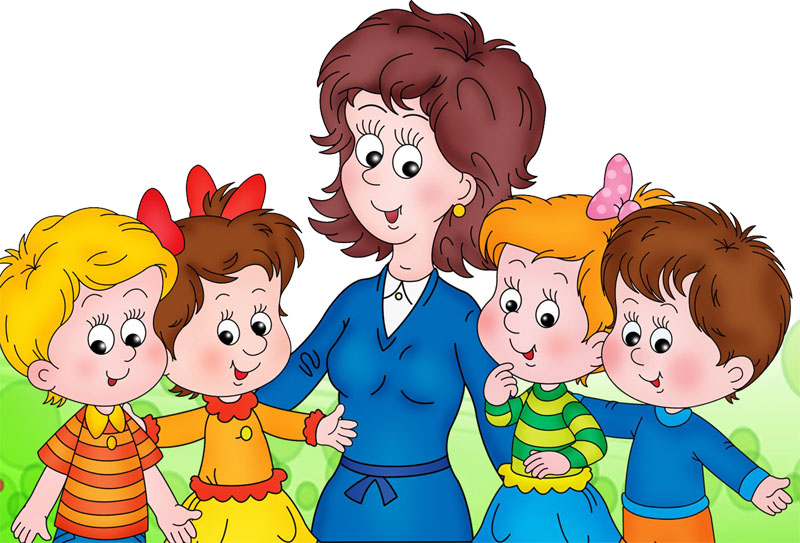 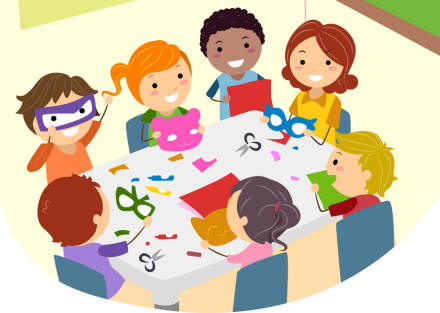 Обучение без научения?
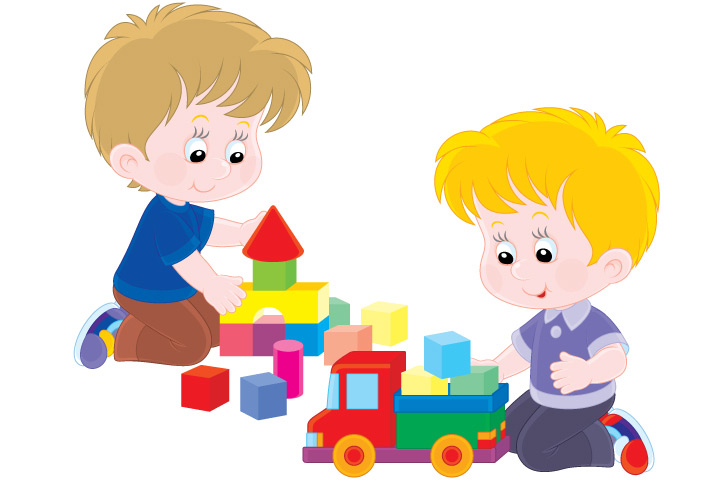 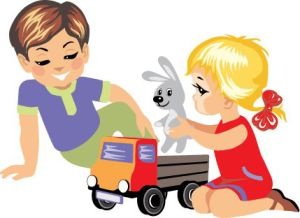 Научение происходит в процессе получения самостоятельного опыта, а целенаправленный процесс, организуемый взрослым есть - обучение.
Требования к развивающей предметно - пространственной среде:
Насыщенность
Трансформируемость
Полифункциональность
Вариативность
Доступность
Безопасность
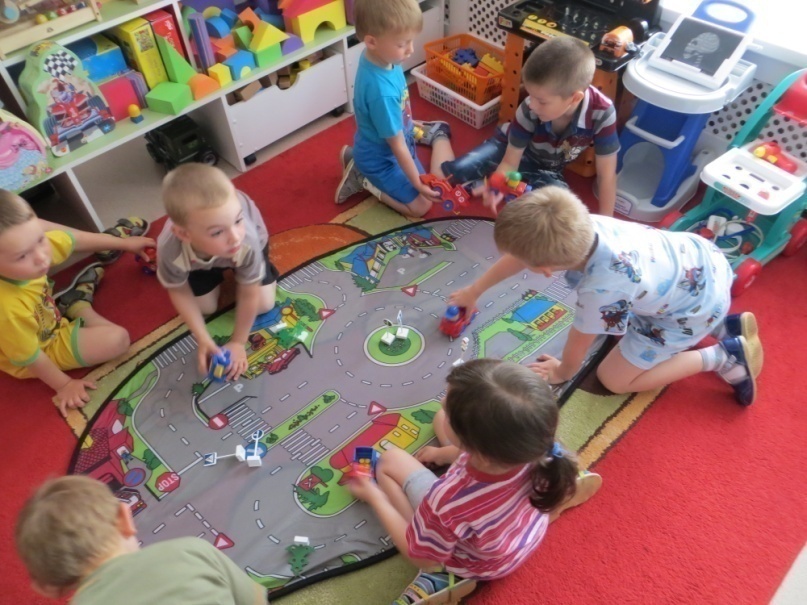 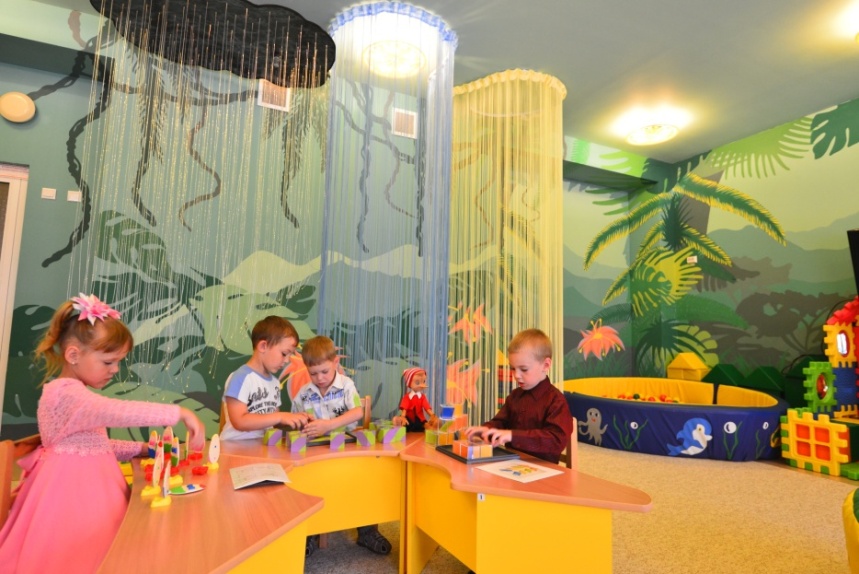 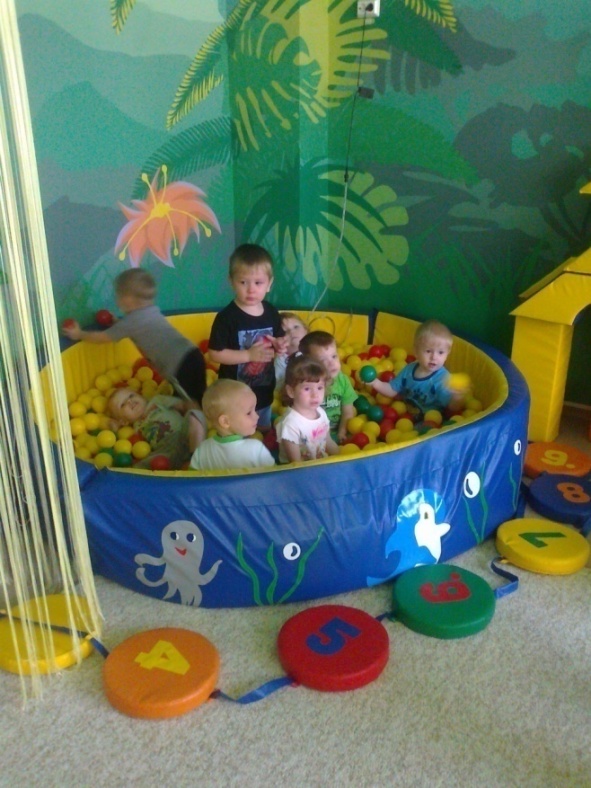 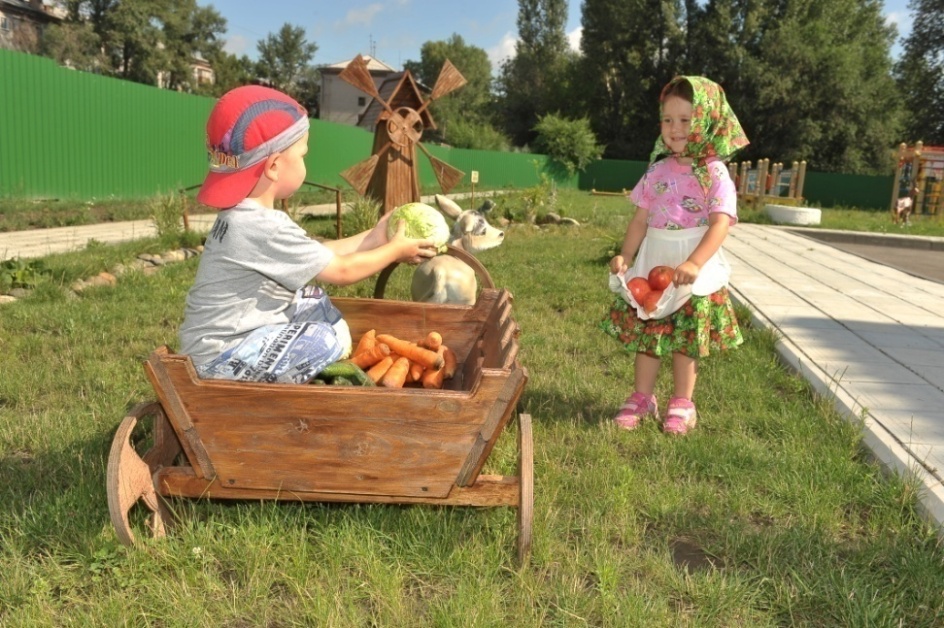 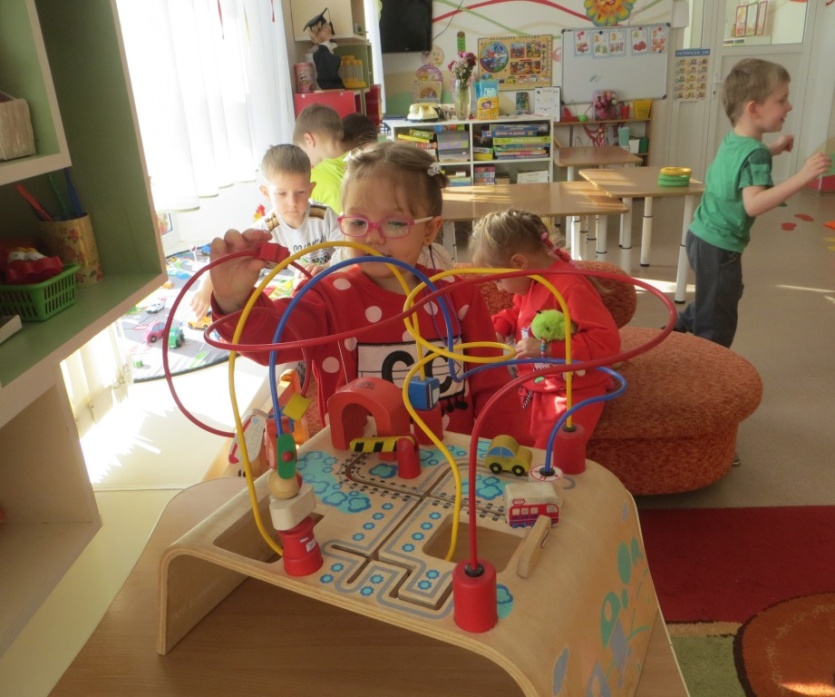 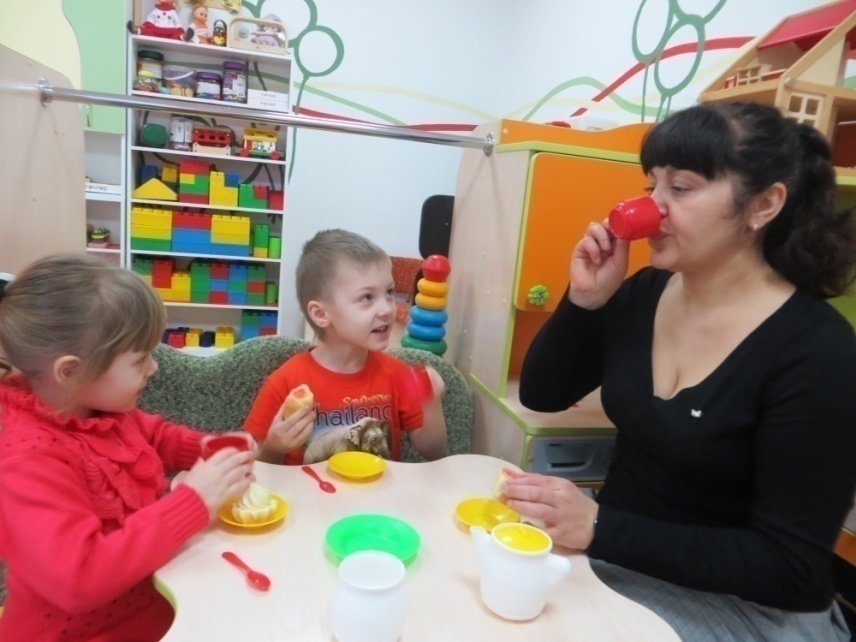 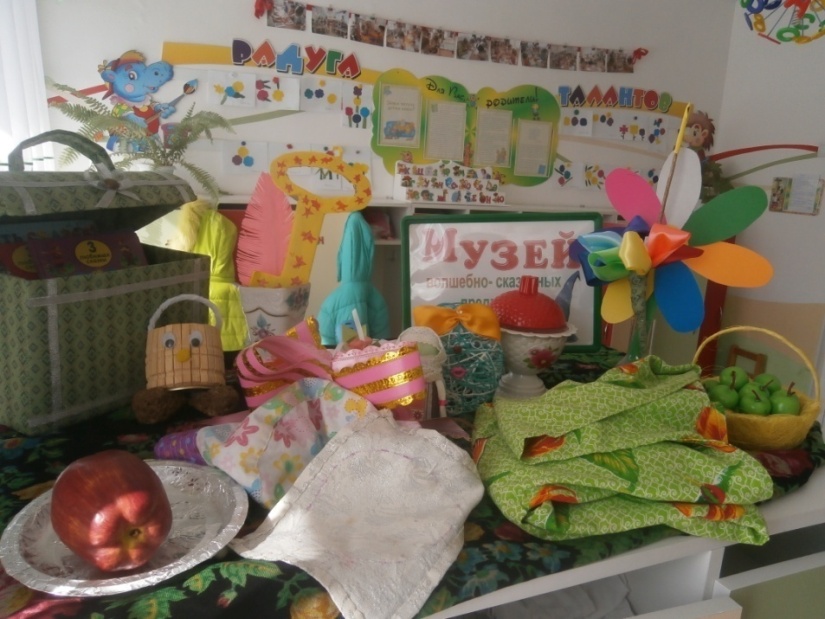 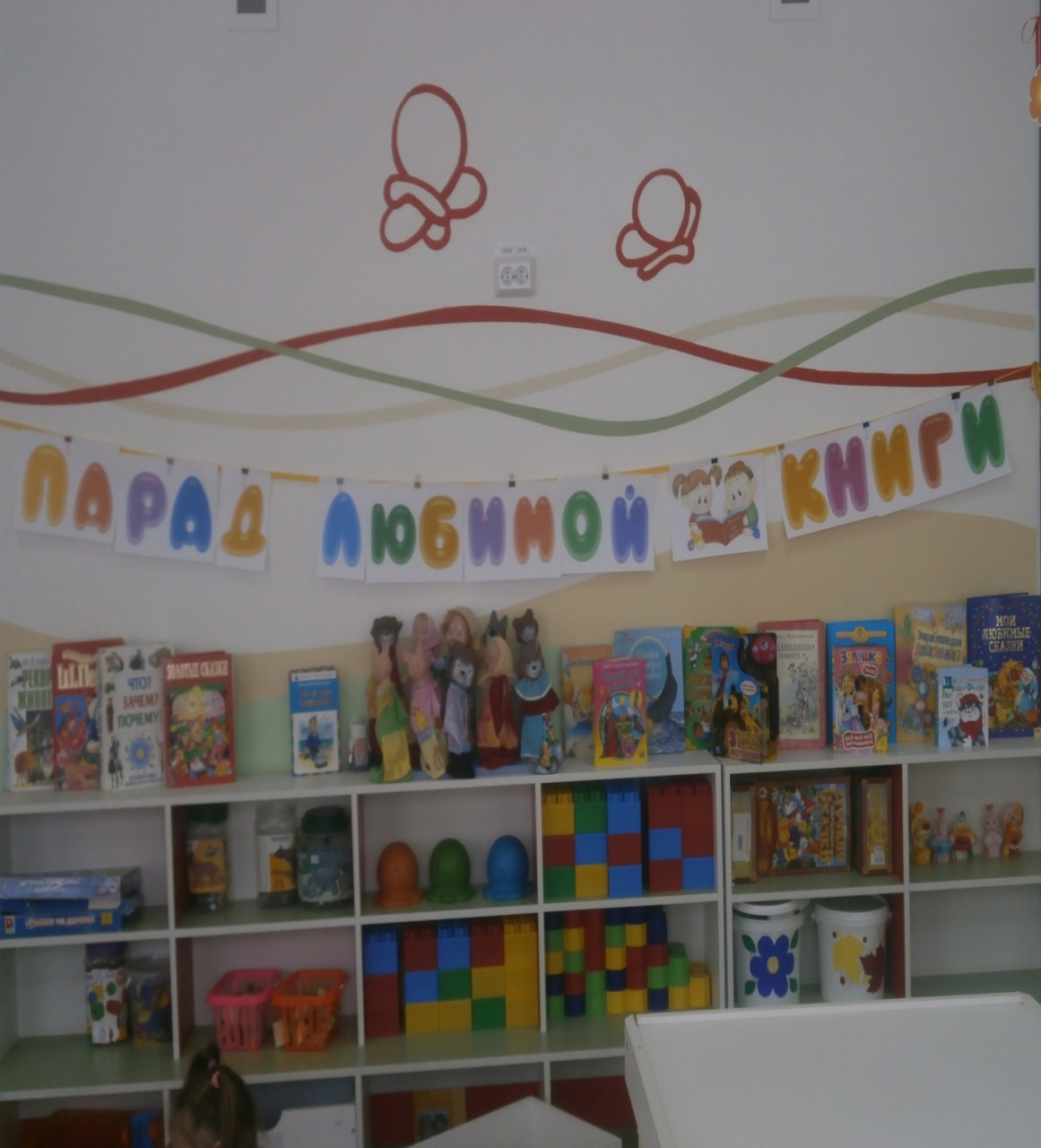 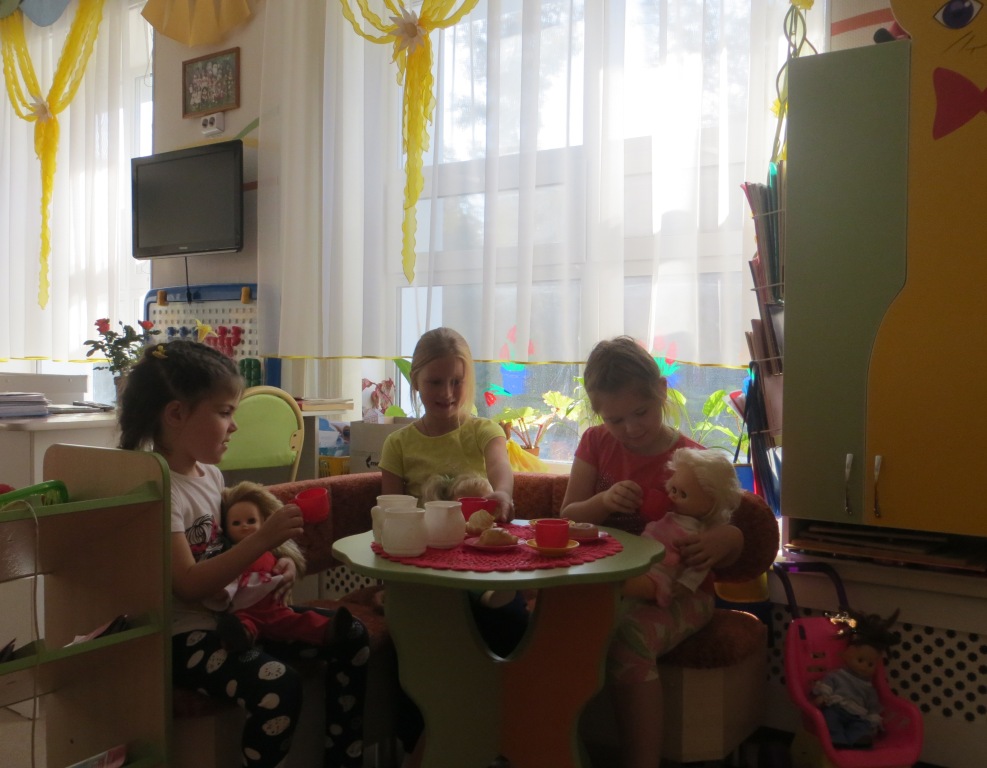 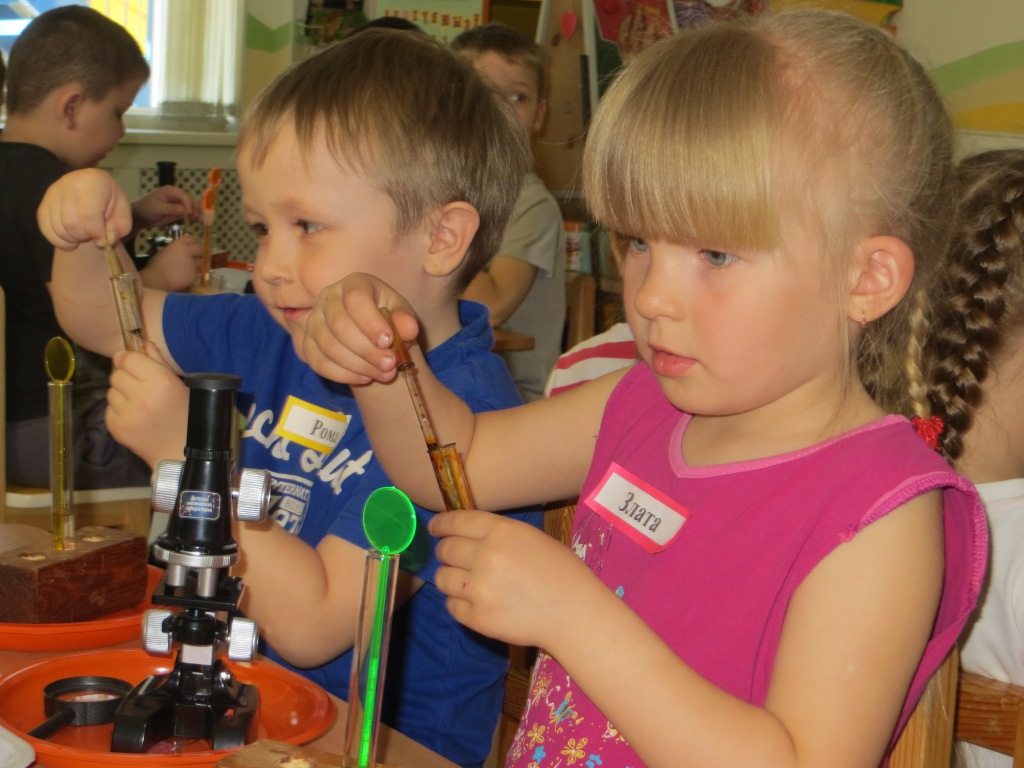 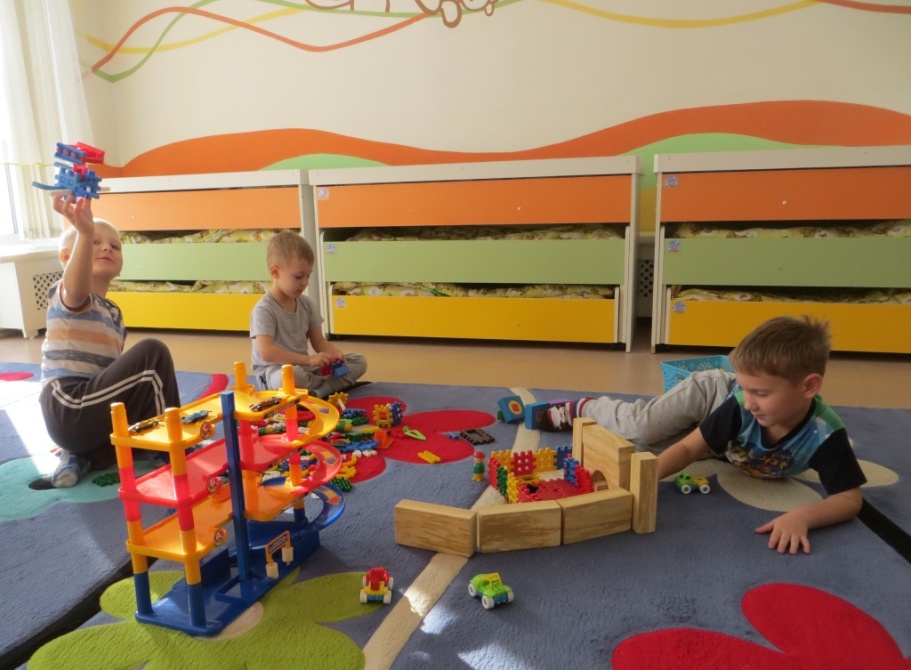 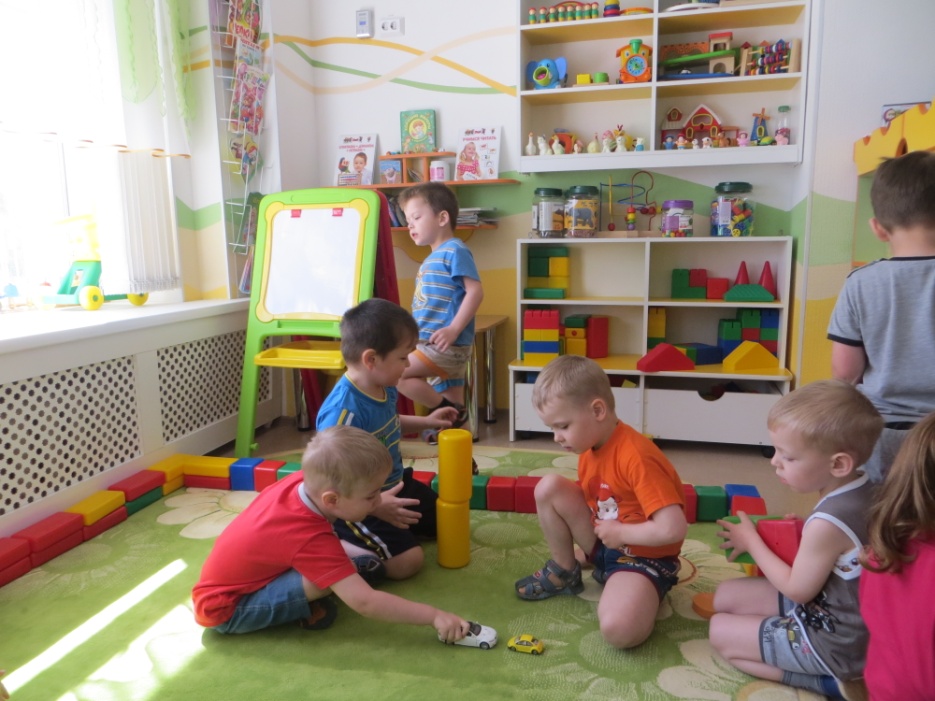 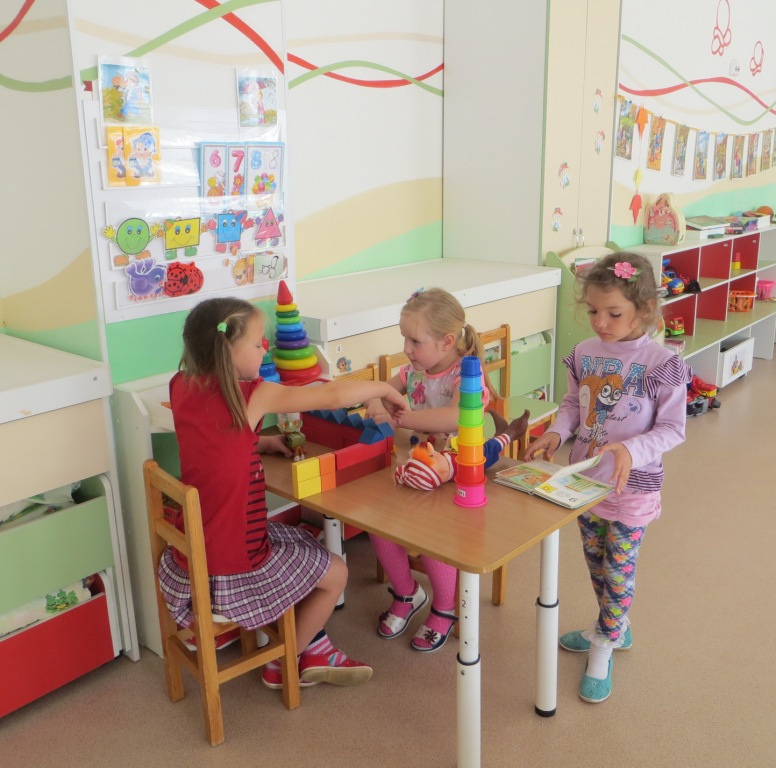 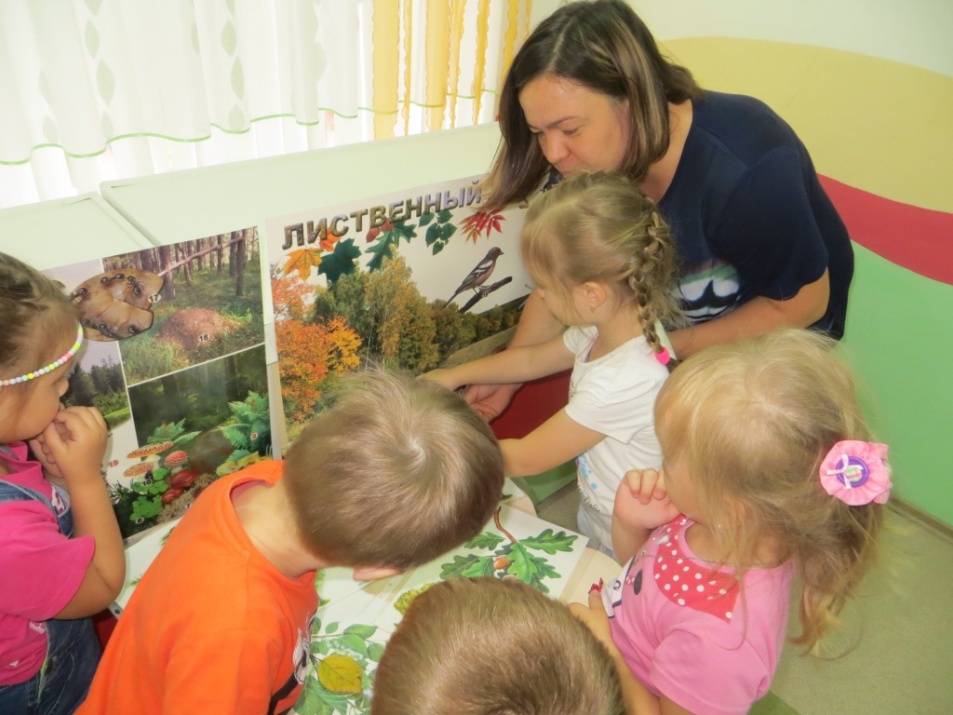 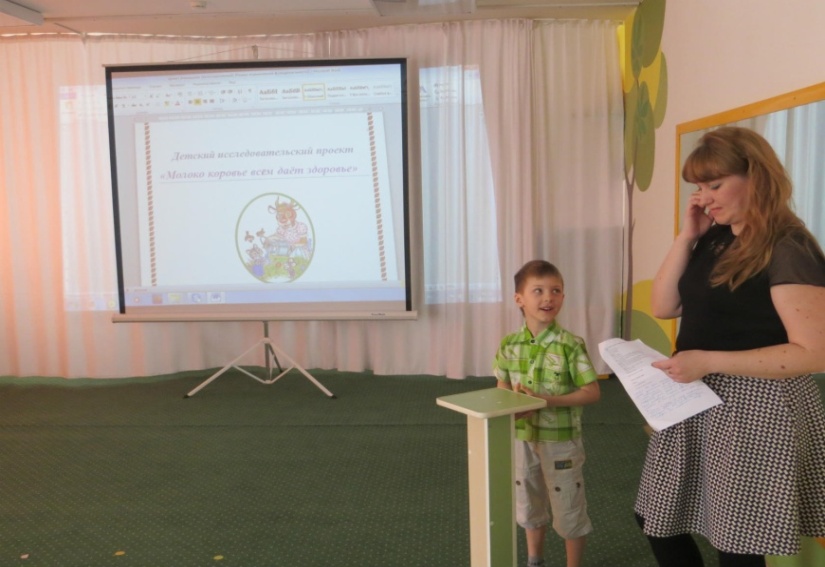 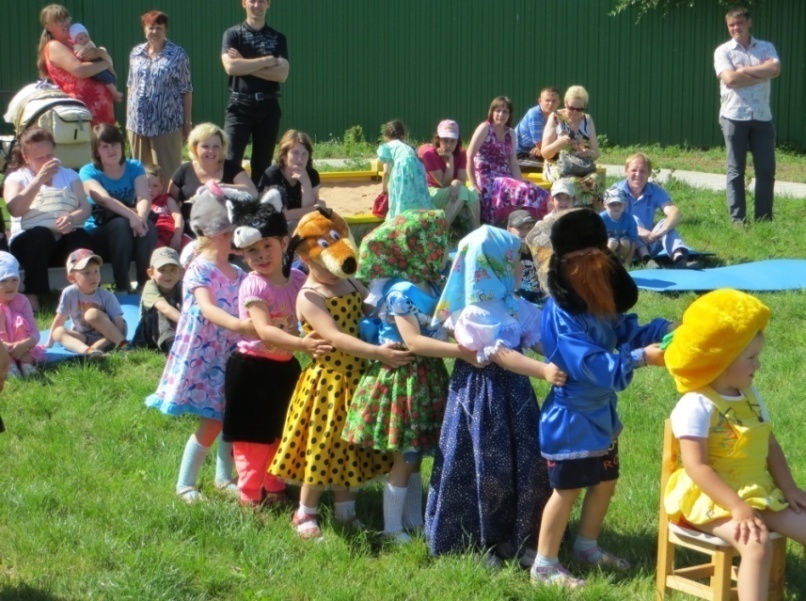 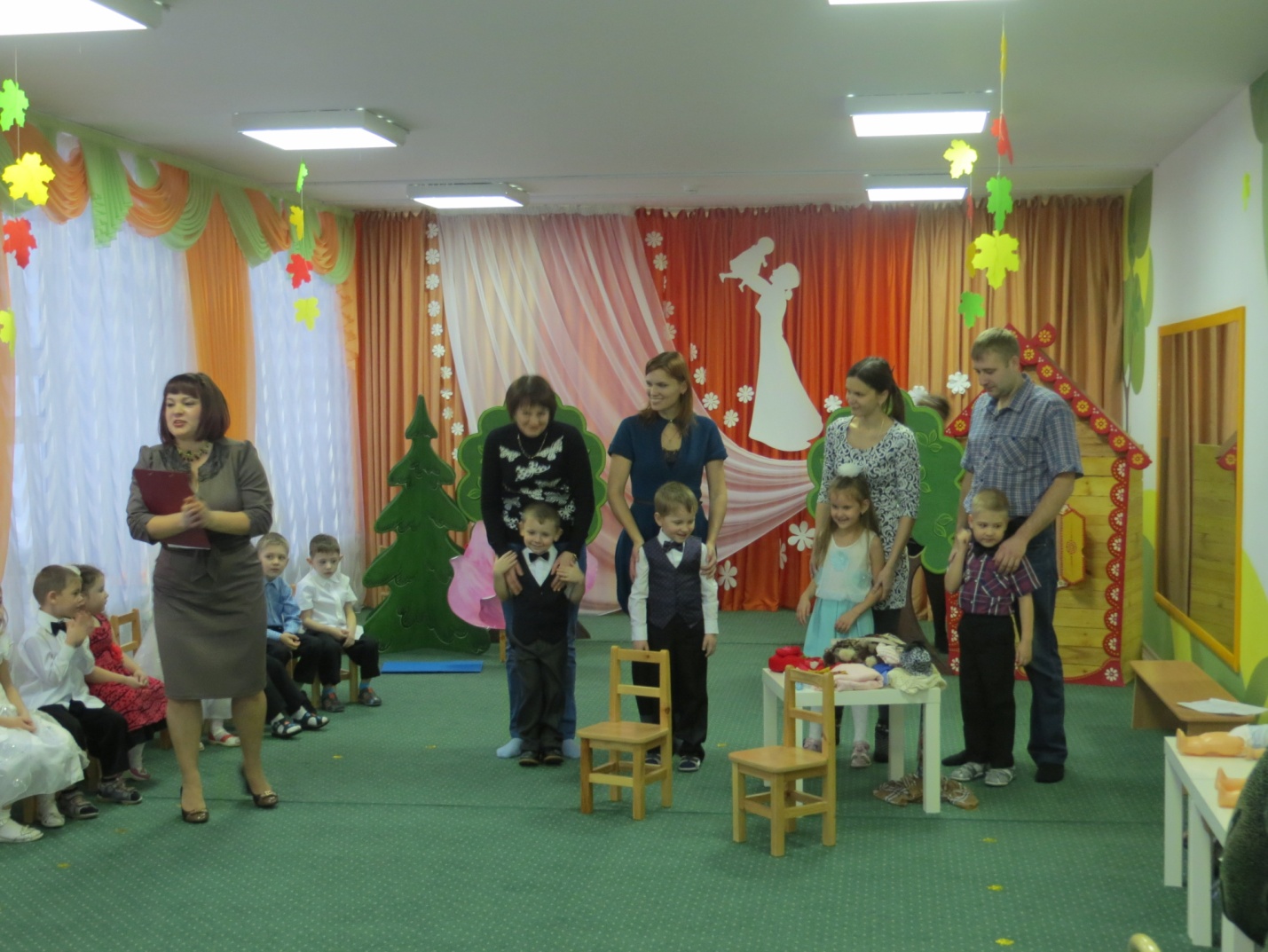 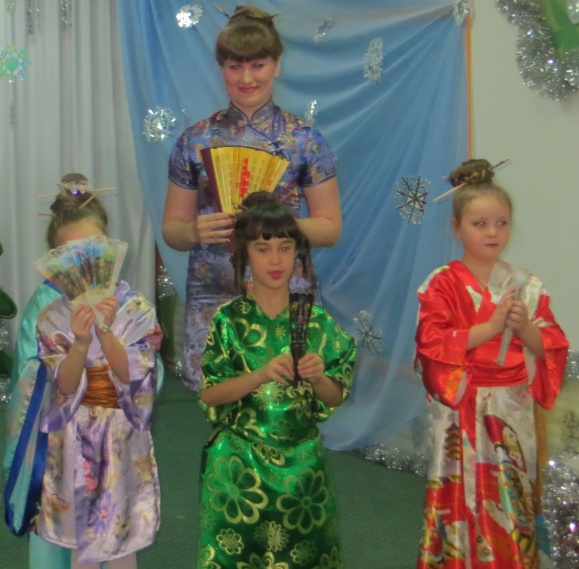 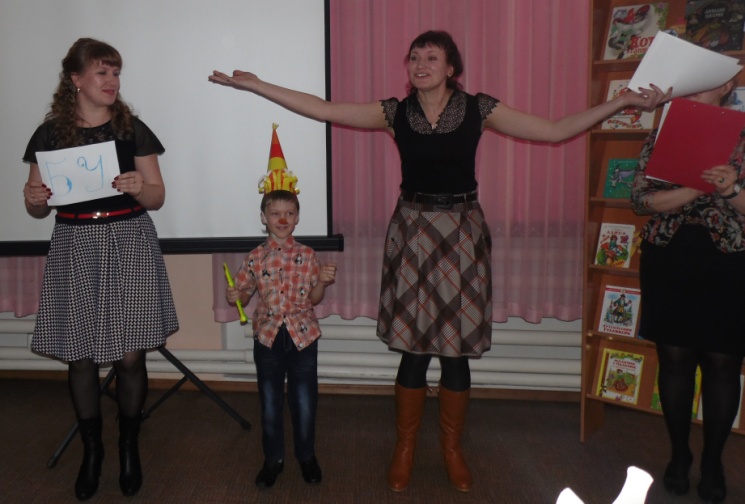 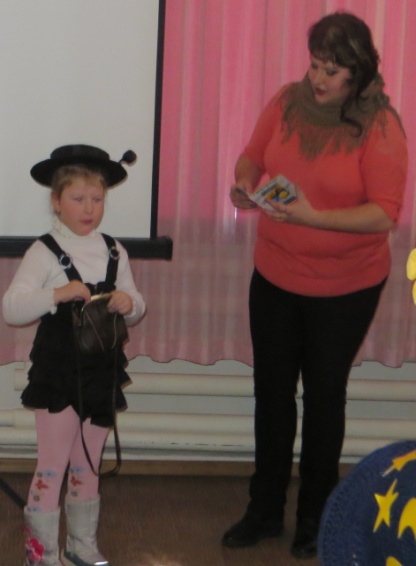 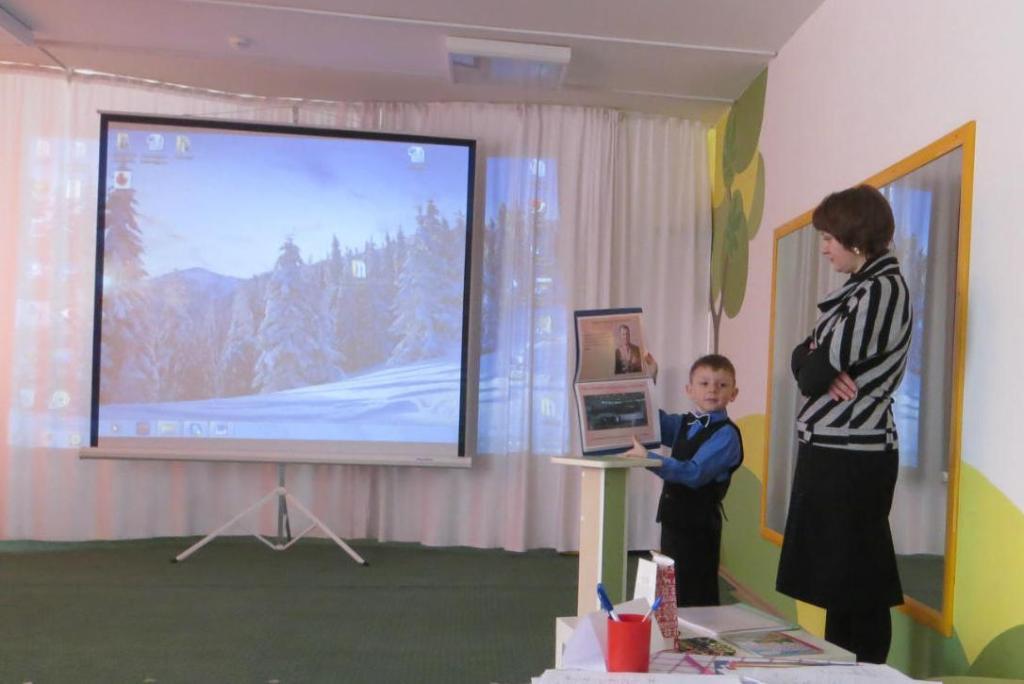 Формы работы с родителями:
консультации,
практические семинары, 
родительские встречи, 
совместное участие детей и родителей в мероприятиях детского сада, городских конкурсах
организация выставок совместного творчества детей и родителей
подготовка и защита детских исследовательских  проектов
привлечение родителей к пополнению РППС 
организация походов, экскурсий и др.
«Если вы думаете на год вперед - сейте зерна. Если вы думаете на десять лет вперед - сажайте деревья. Если вы думаете на сто лет вперед - воспитывайте человека»      		     (китайская мудрость)